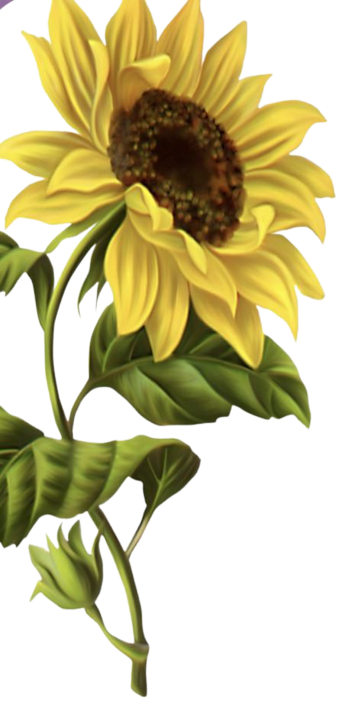 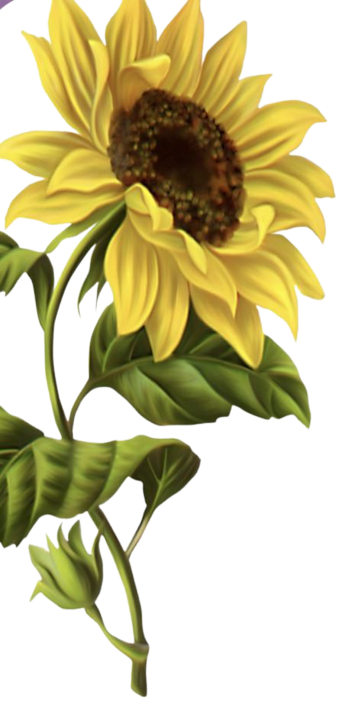 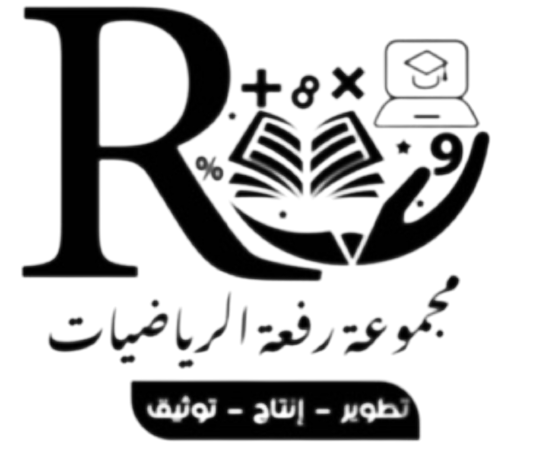 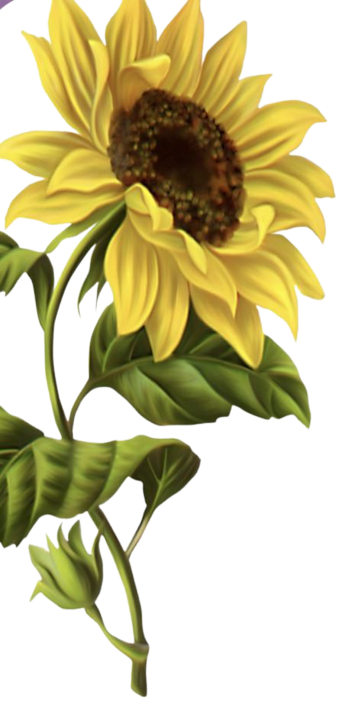 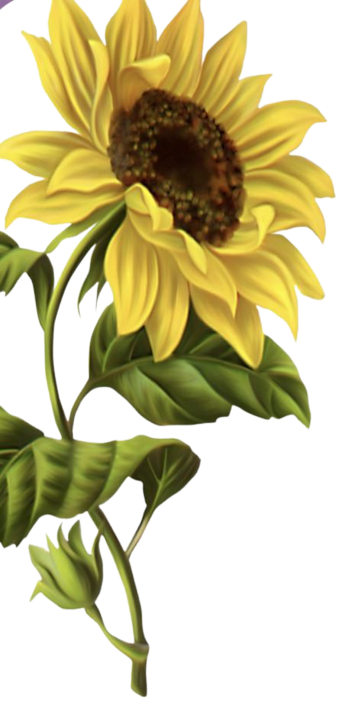 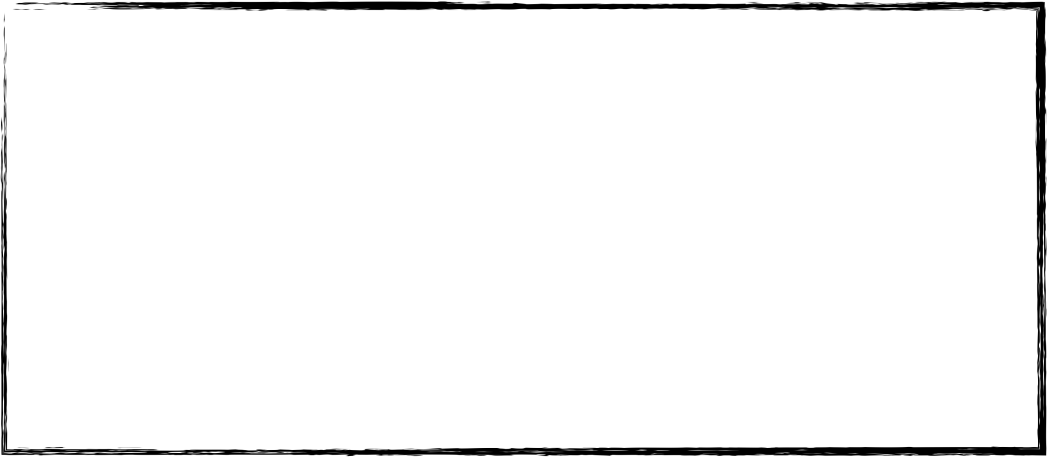 استكشاف 
الطرح
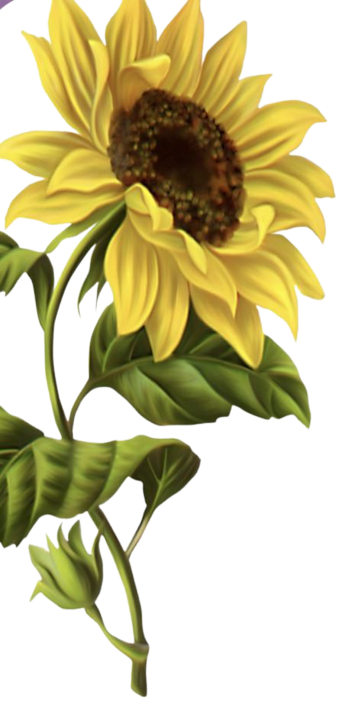 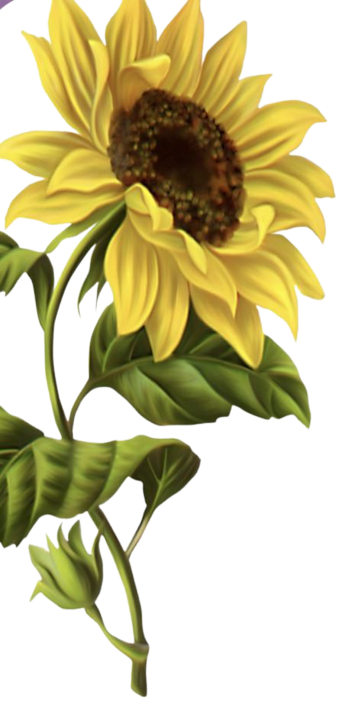 أ/ فاطمة جبران
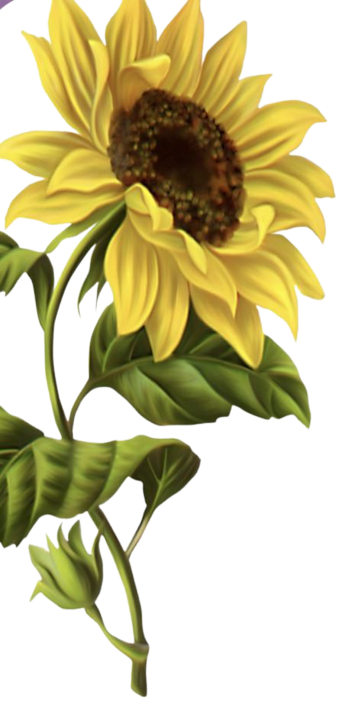 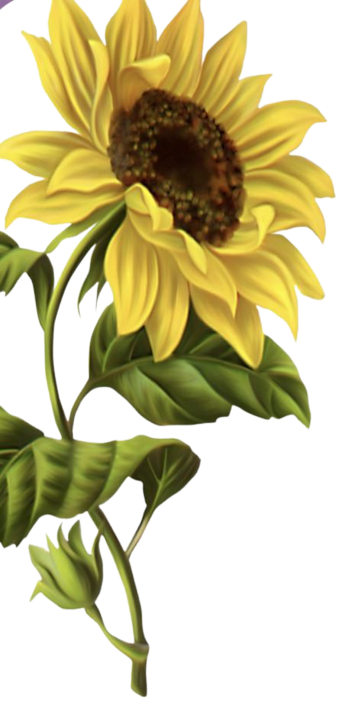 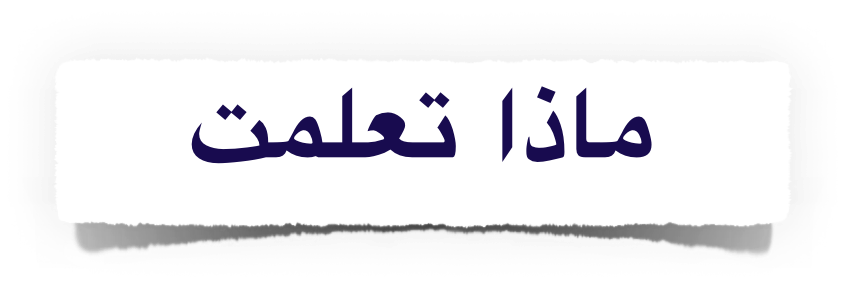 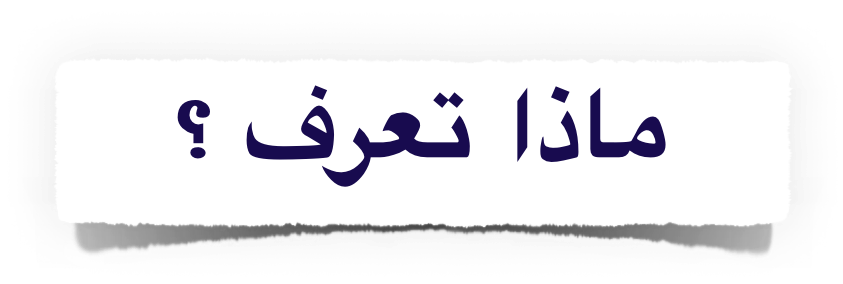 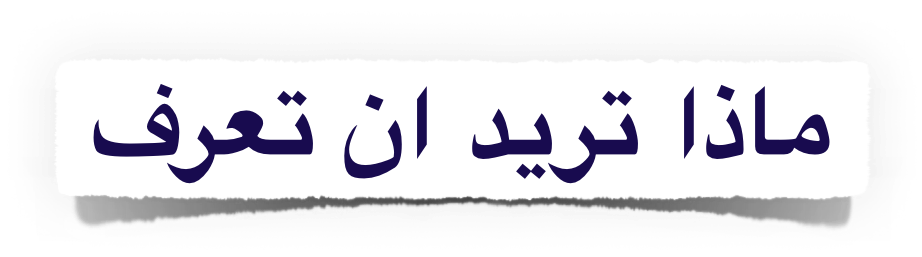 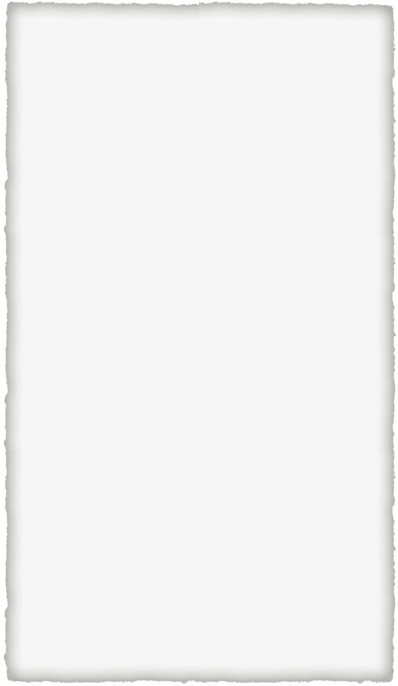 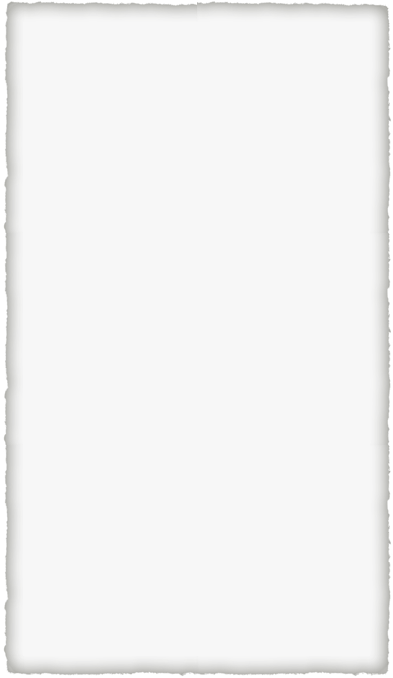 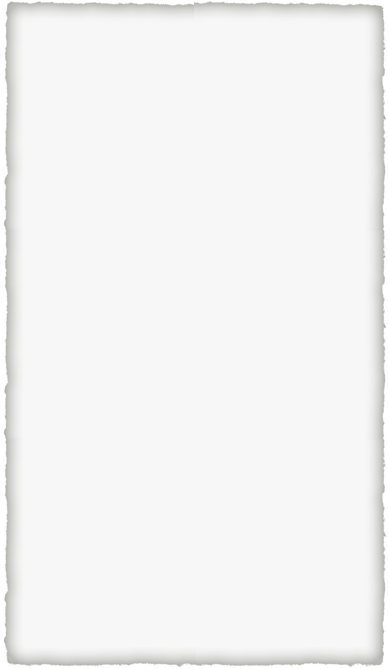 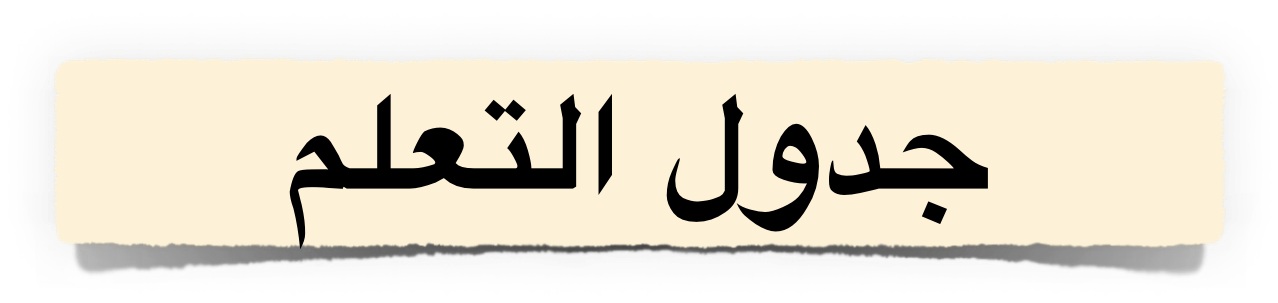 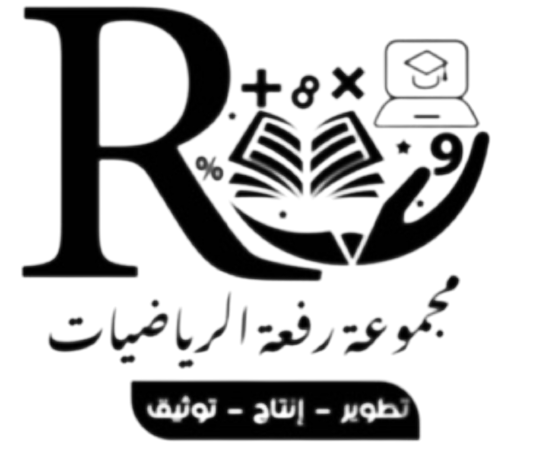 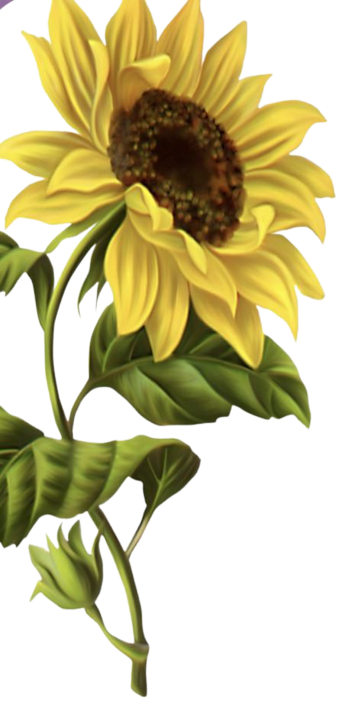 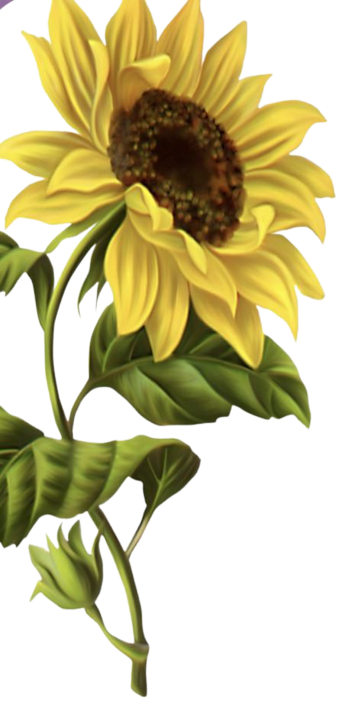 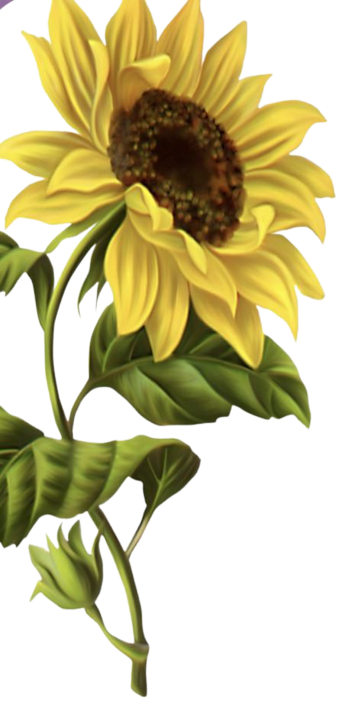 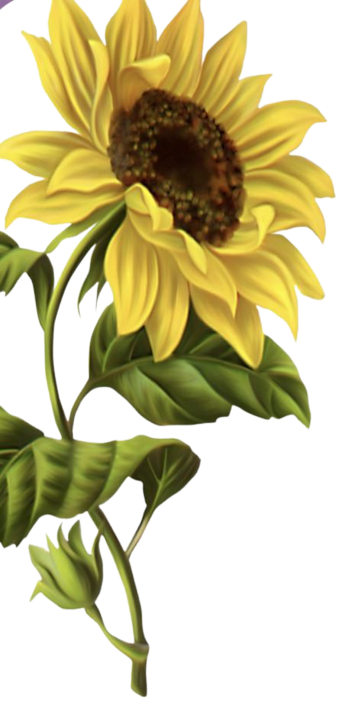 أ/ فاطمة جبران
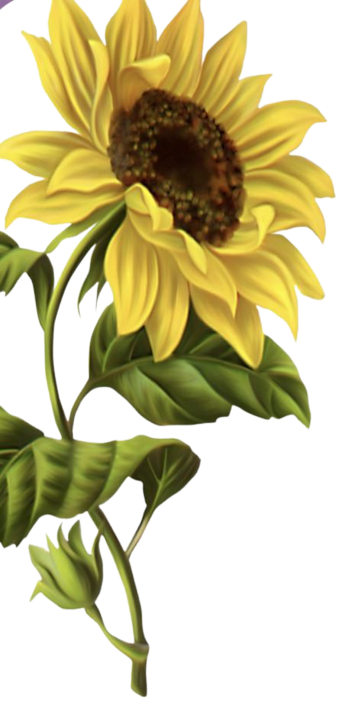 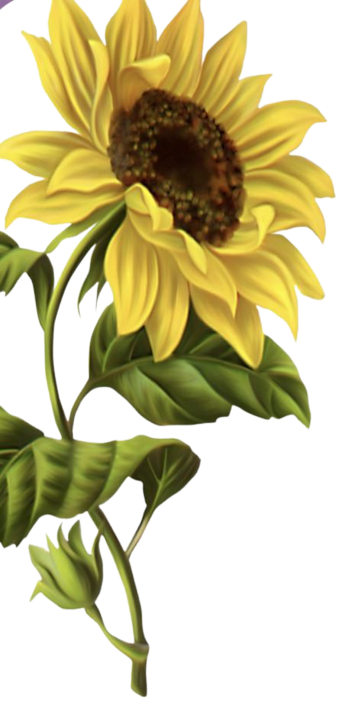 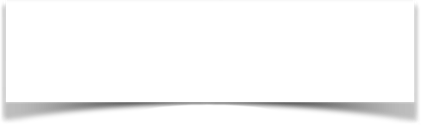 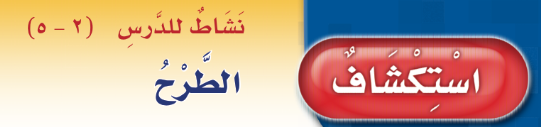 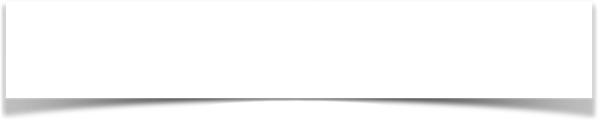 صفحة الكتاب ٦١
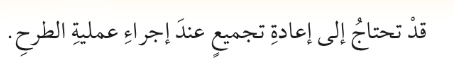 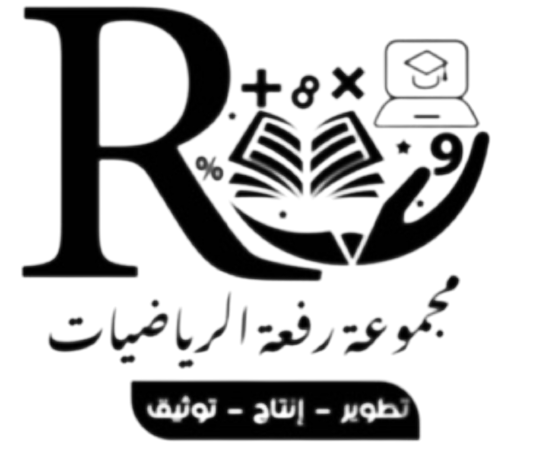 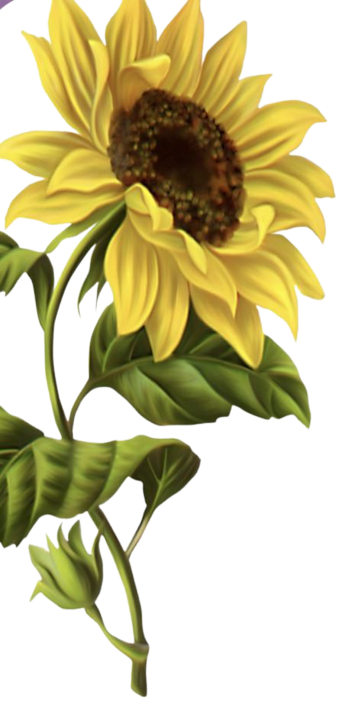 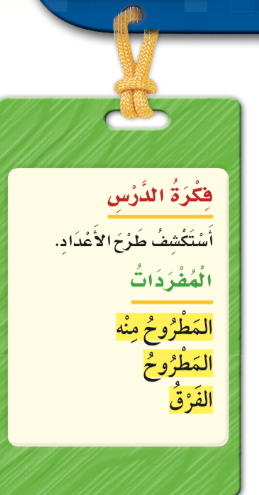 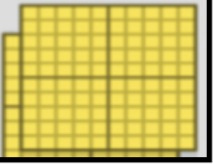 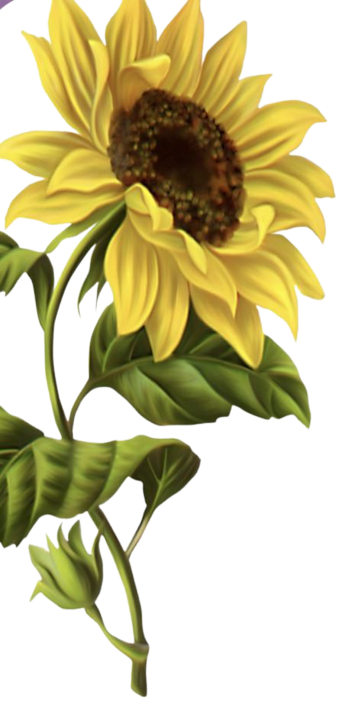 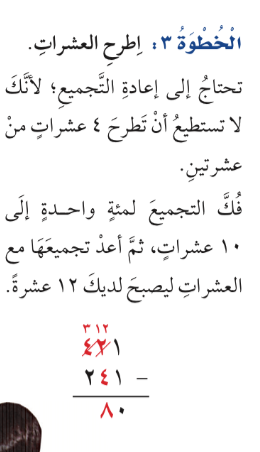 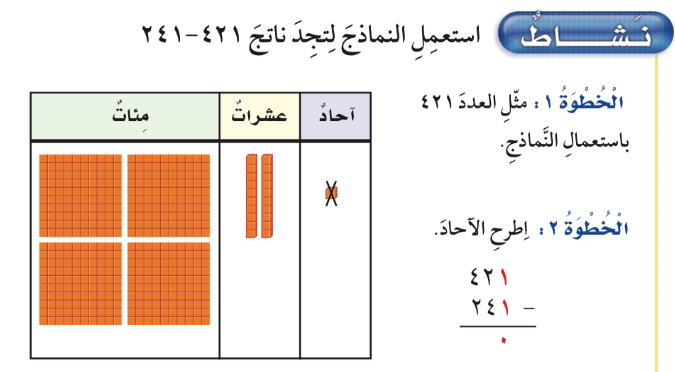 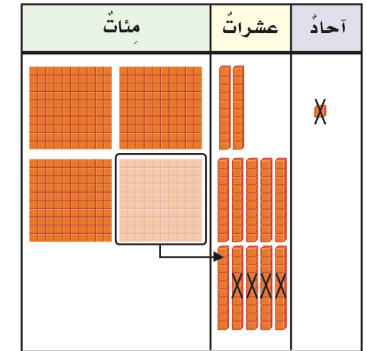 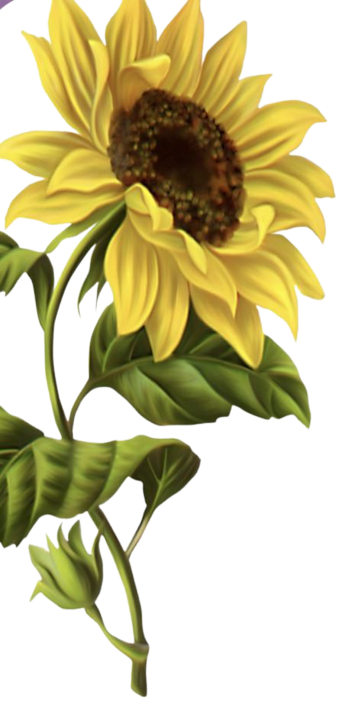 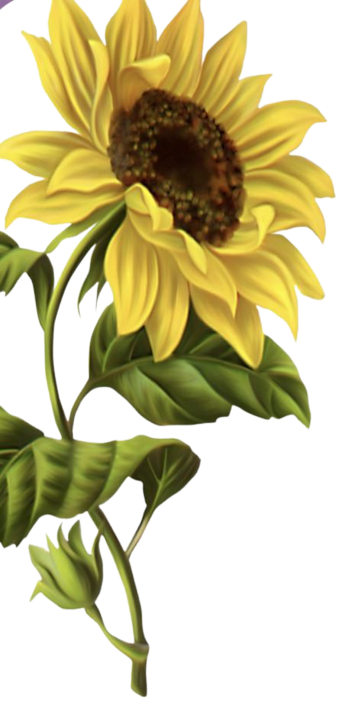 أ/ فاطمة جبران
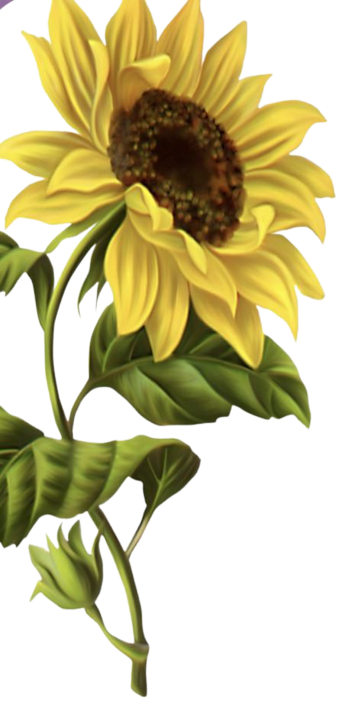 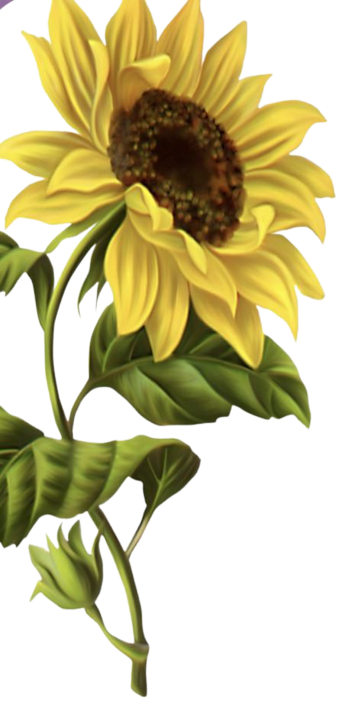 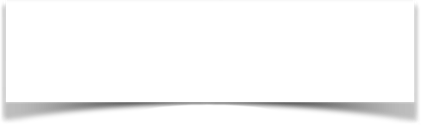 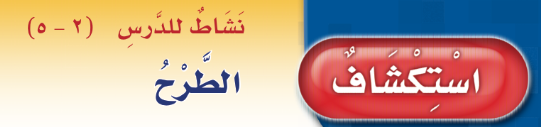 صفحة الكتاب ٦١
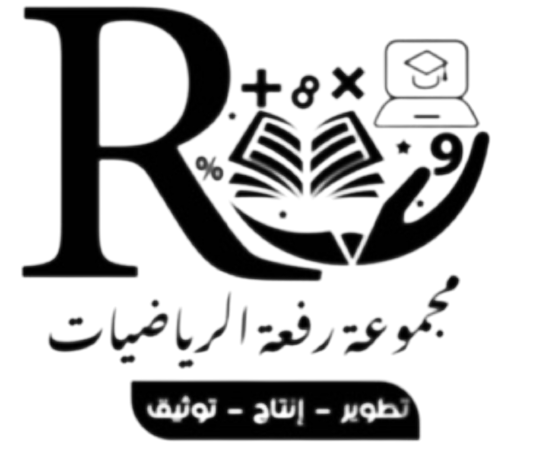 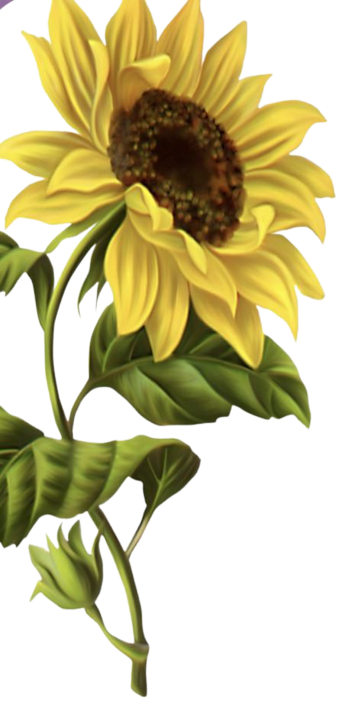 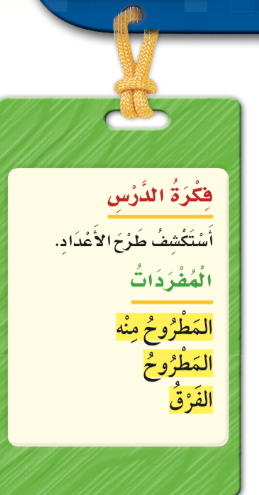 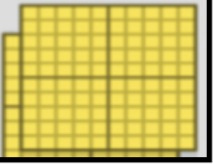 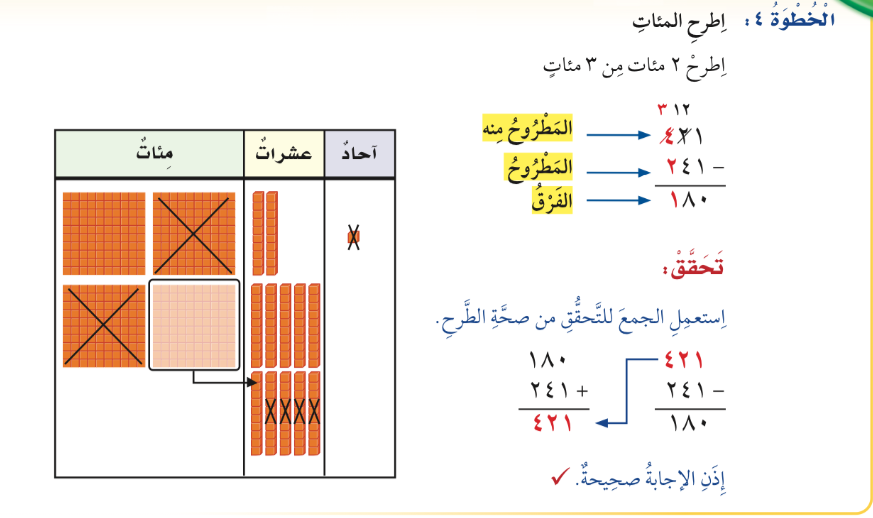 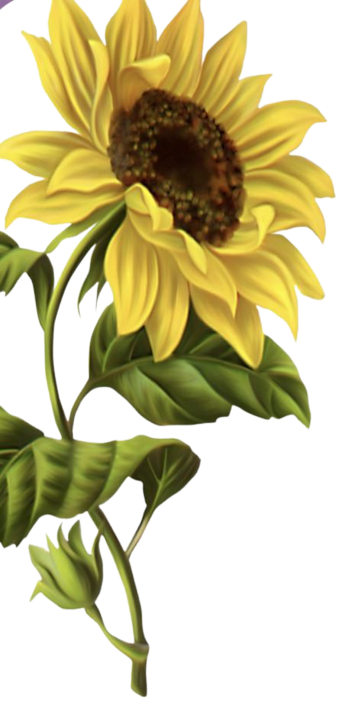 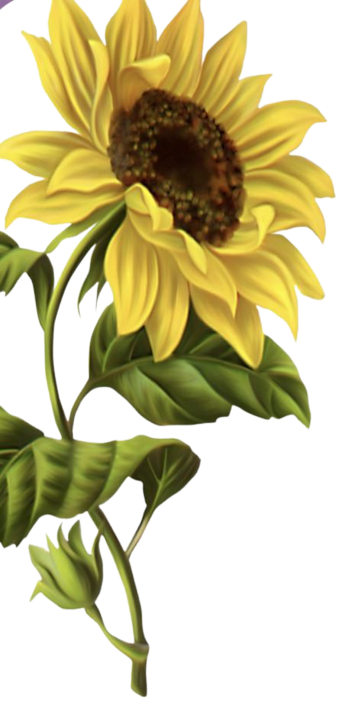 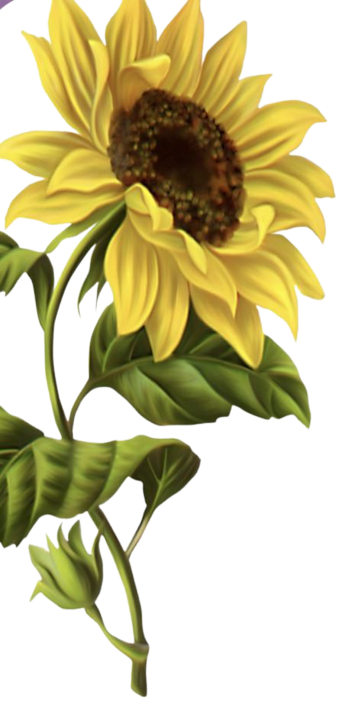 أ/ فاطمة جبران
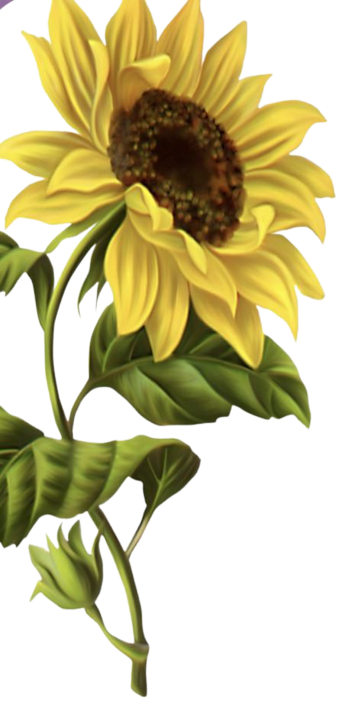 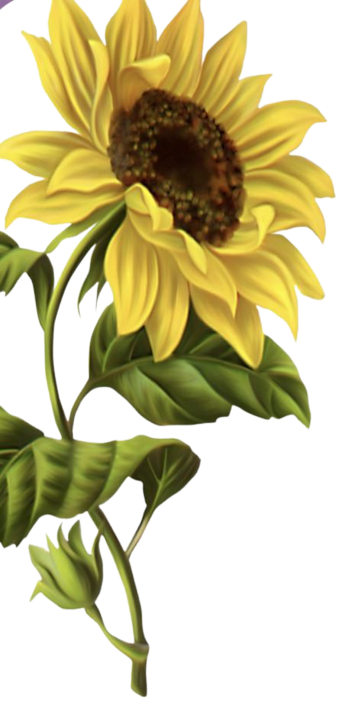 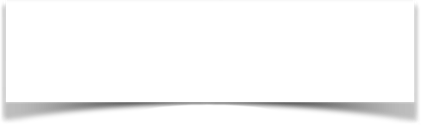 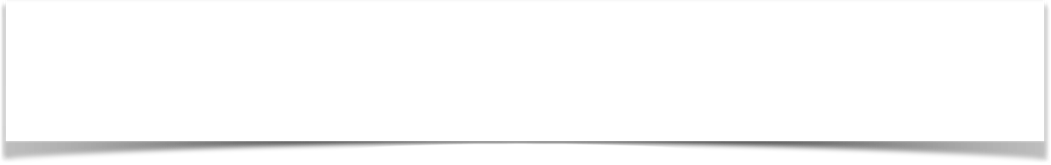 صفحة الكتاب ٦٢
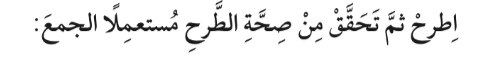 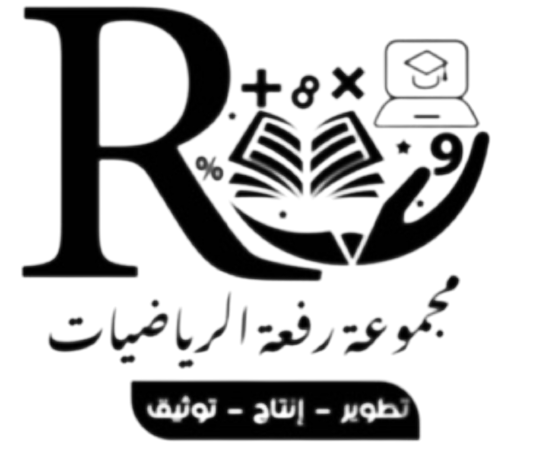 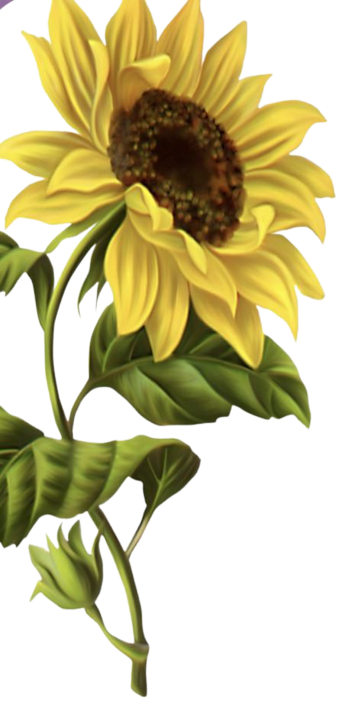 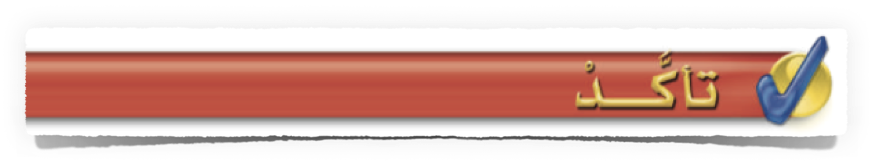 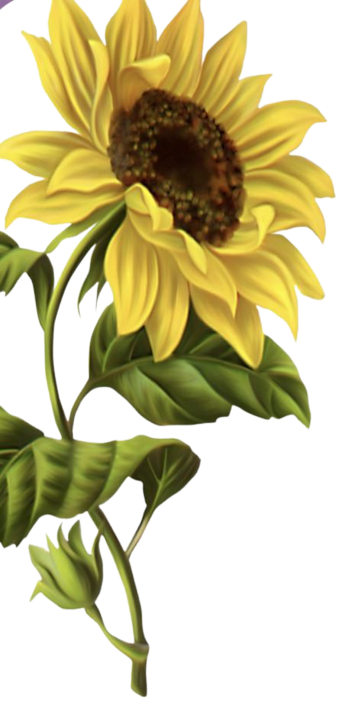 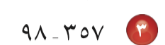 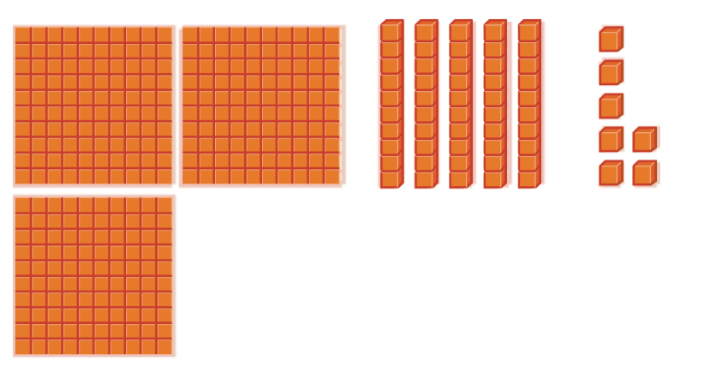 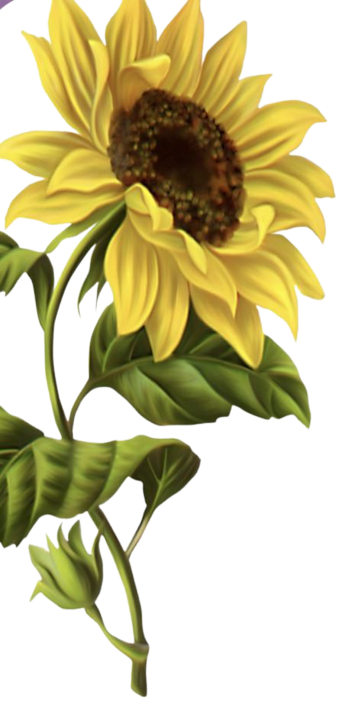 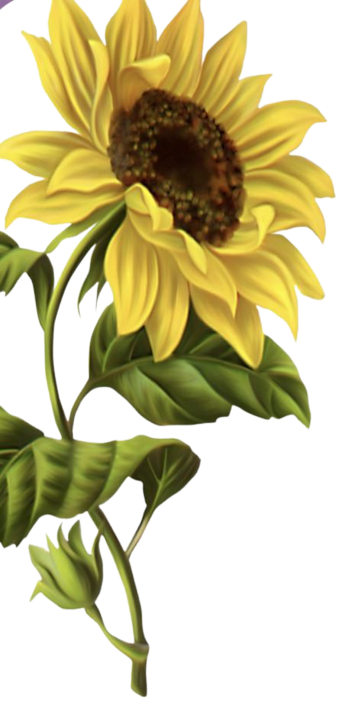 أ/ فاطمة جبران
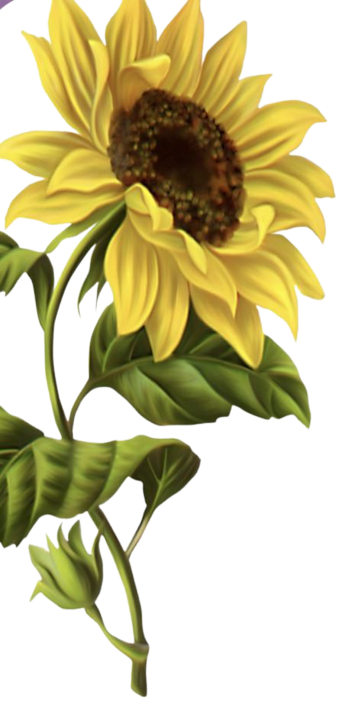 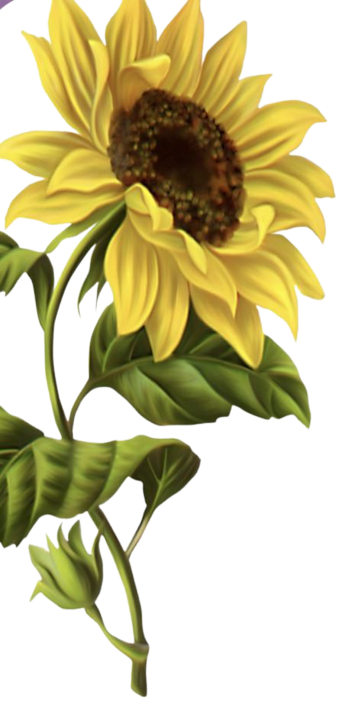 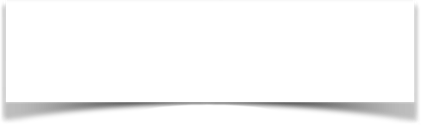 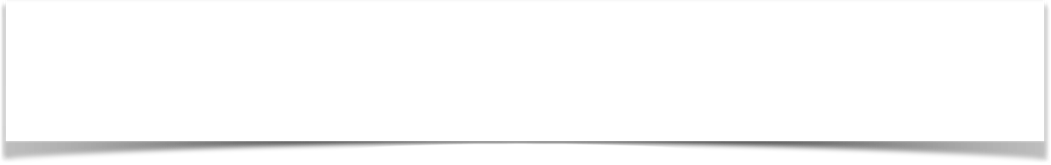 صفحة الكتاب ٦٢
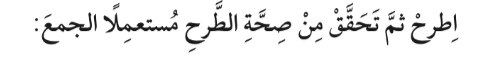 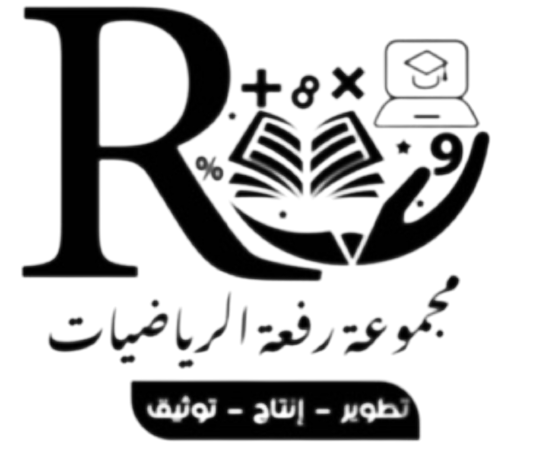 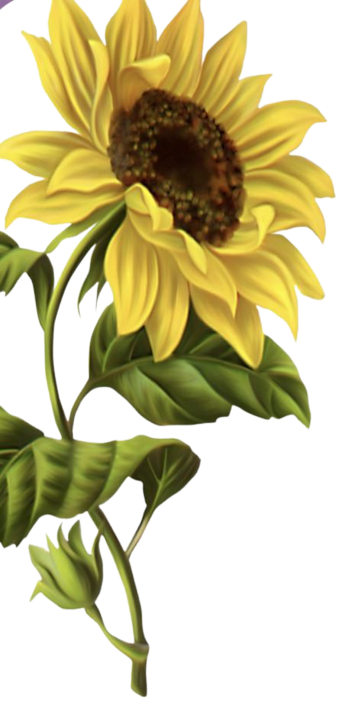 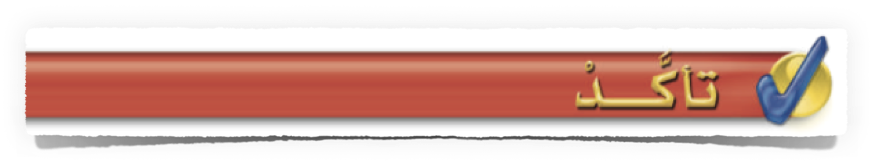 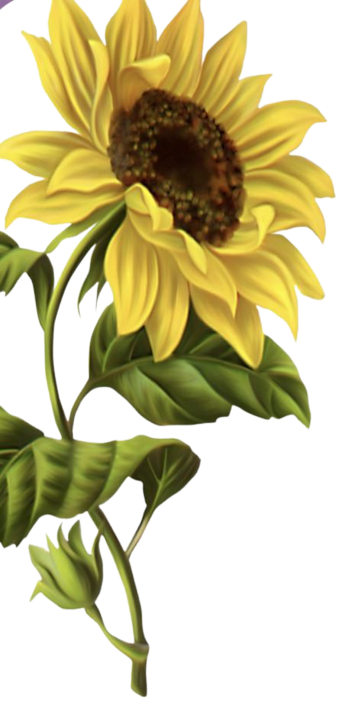 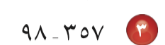 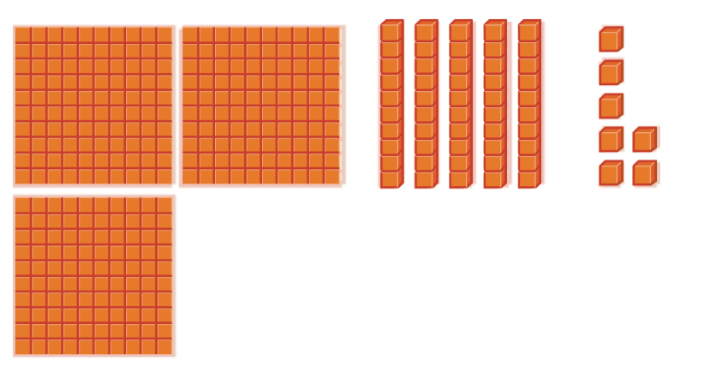 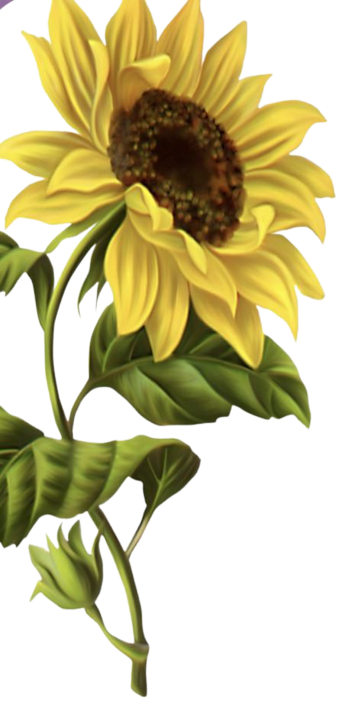 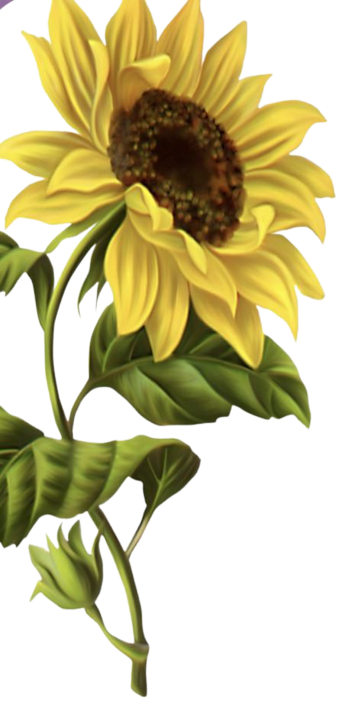 أ/ فاطمة جبران
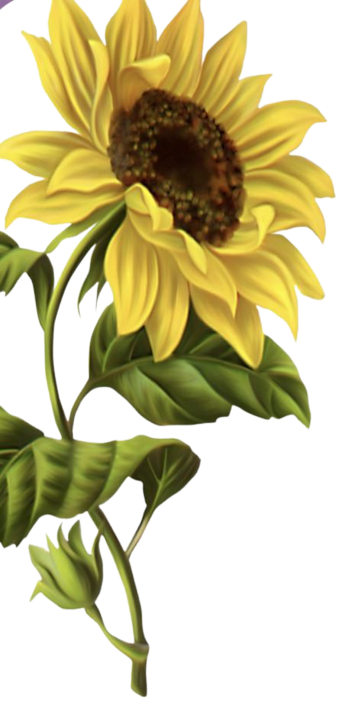 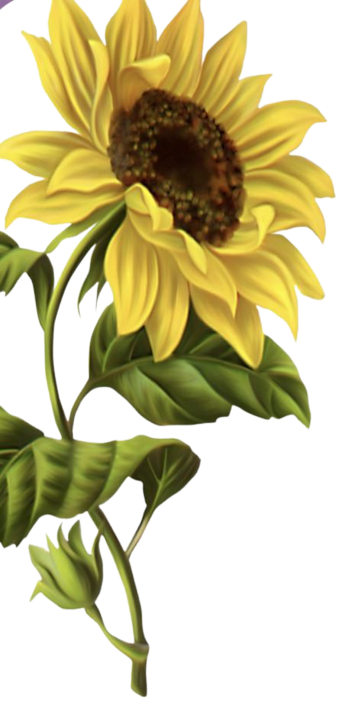 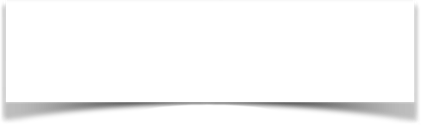 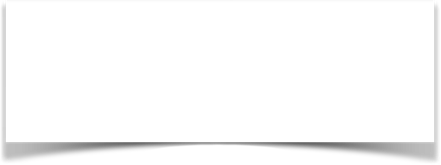 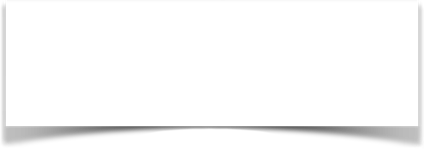 صفحة الكتاب ٦٢
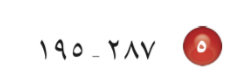 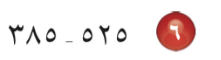 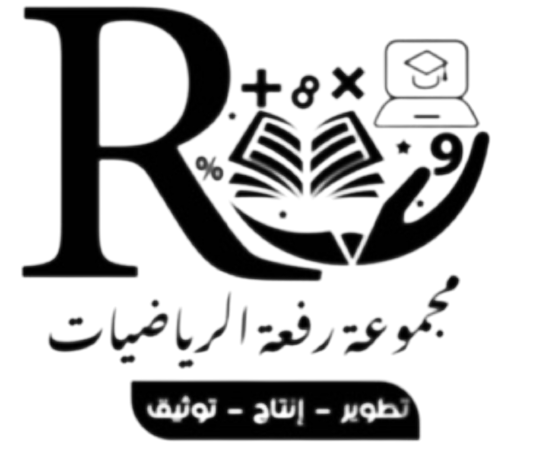 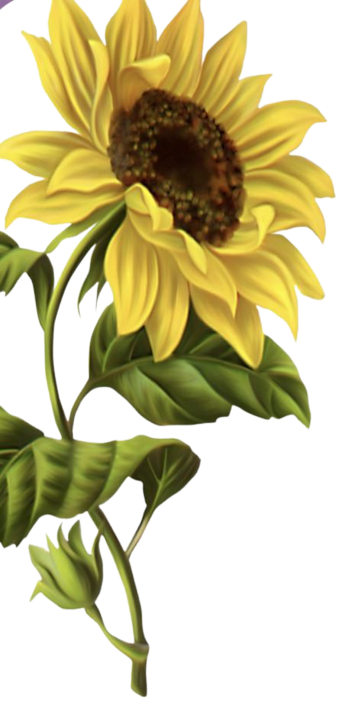 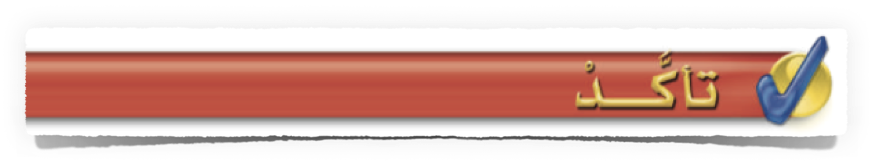 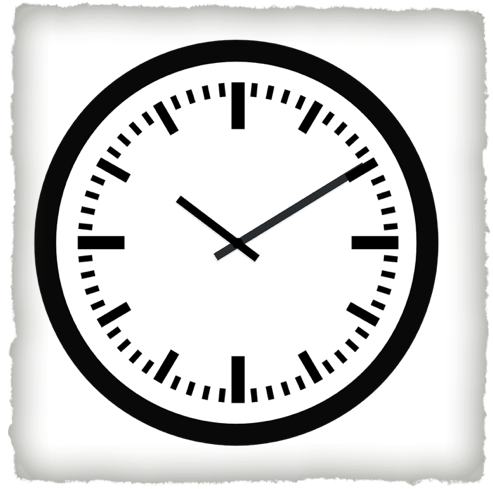 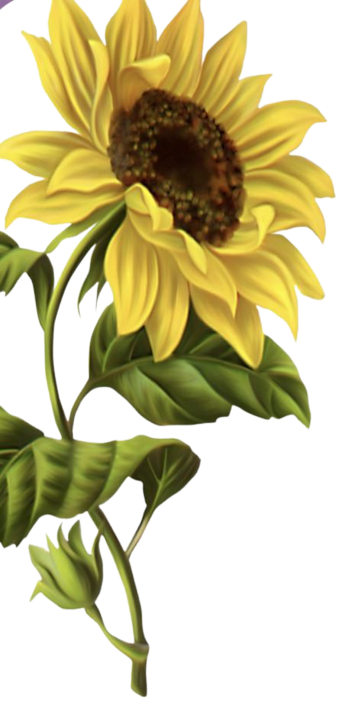 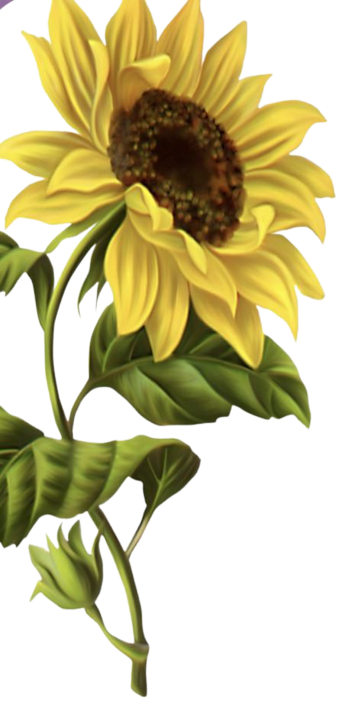 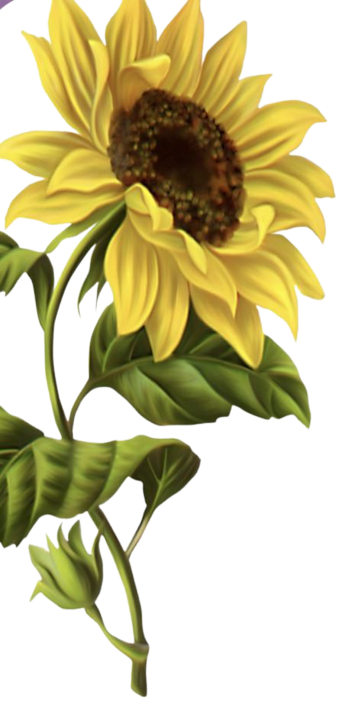 أ/ فاطمة جبران
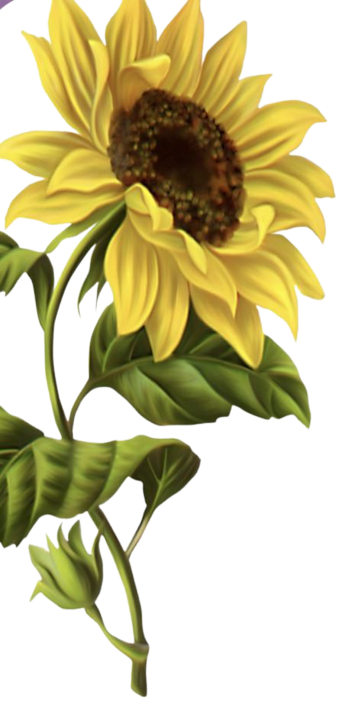 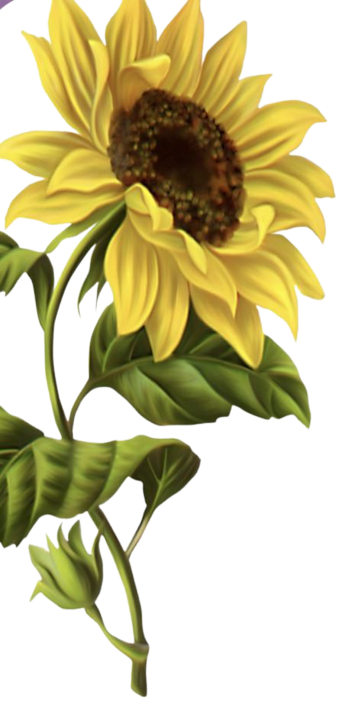 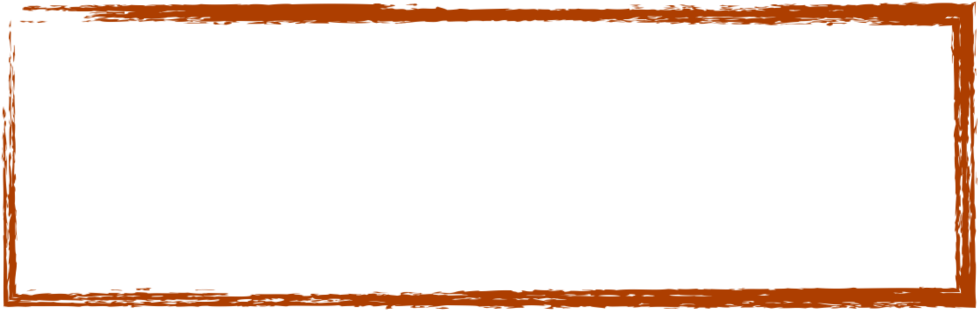 ماذا تعلمت
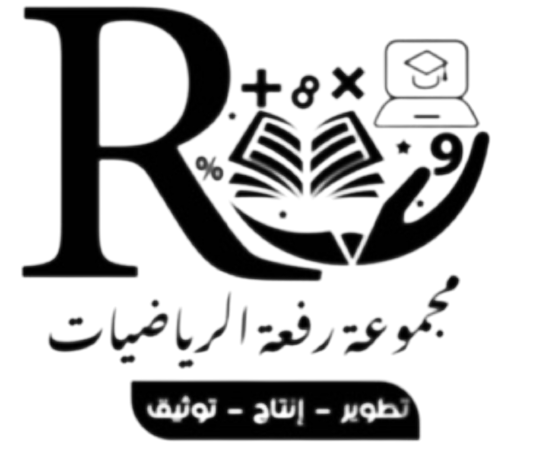 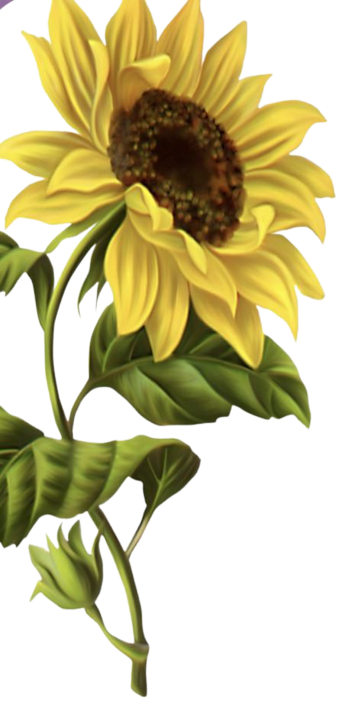 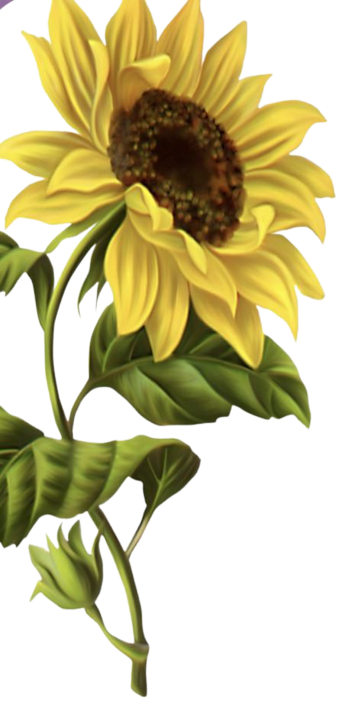 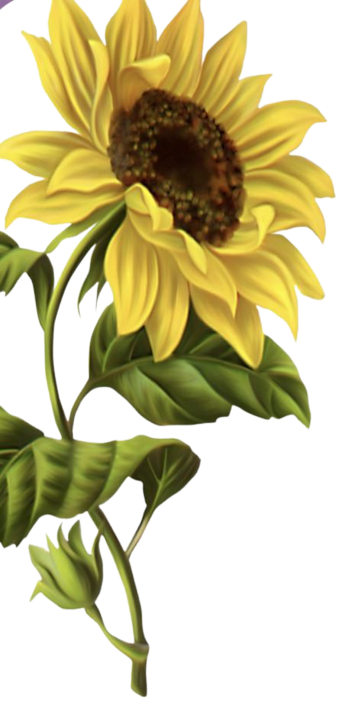 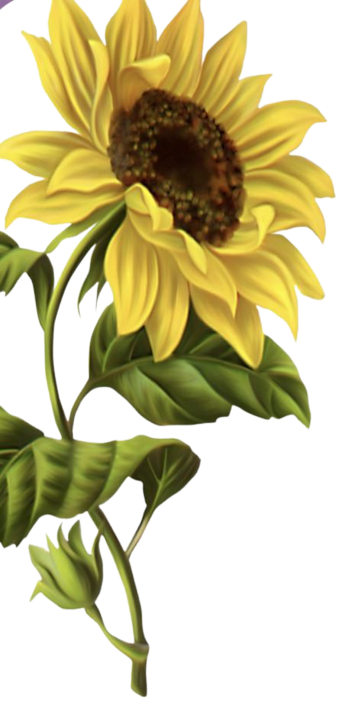 أ/ فاطمة جبران
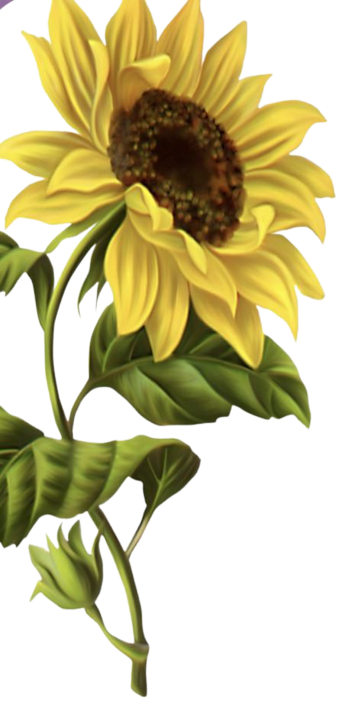 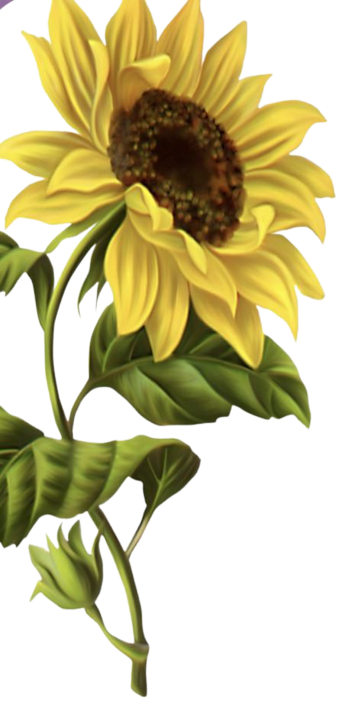 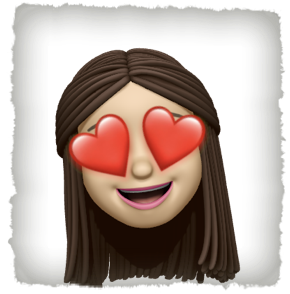 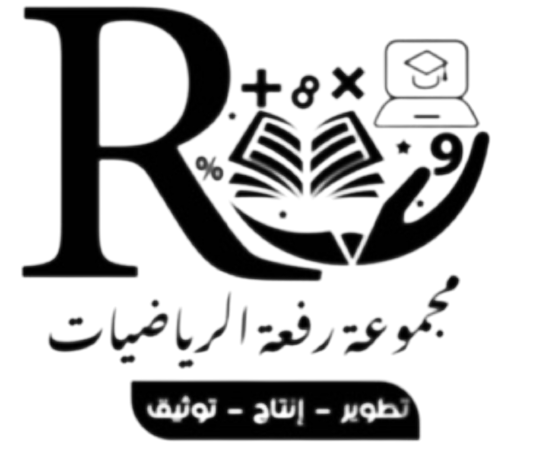 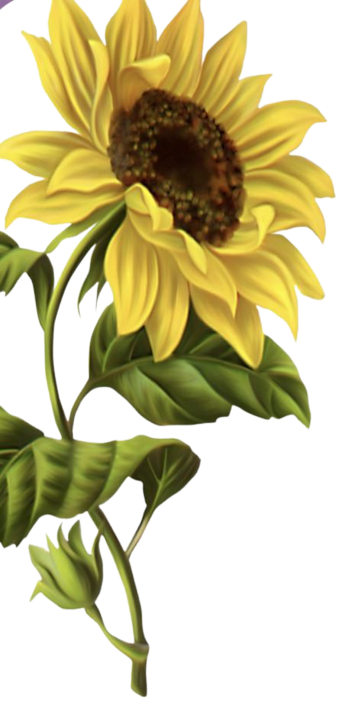 سهل 😍
سهل 😍
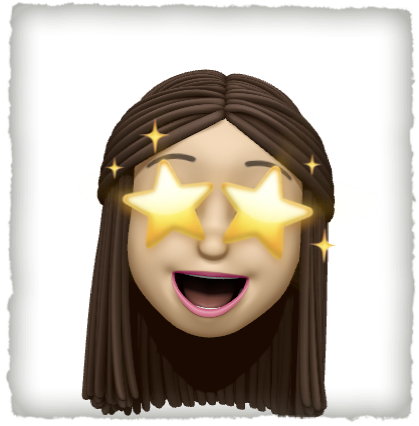 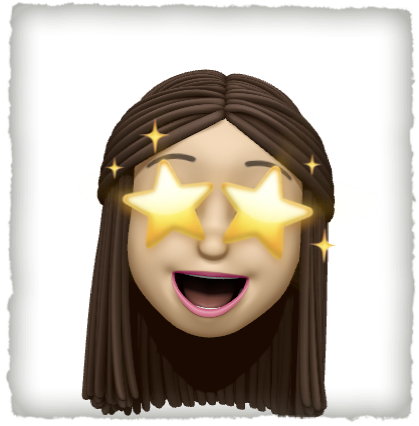 ممتع 🤩
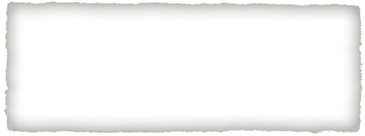 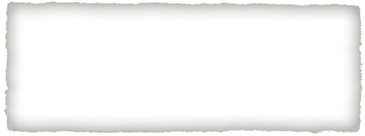 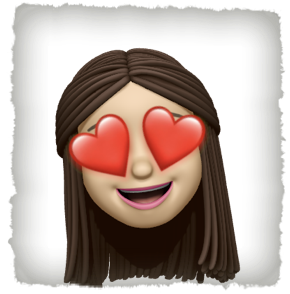 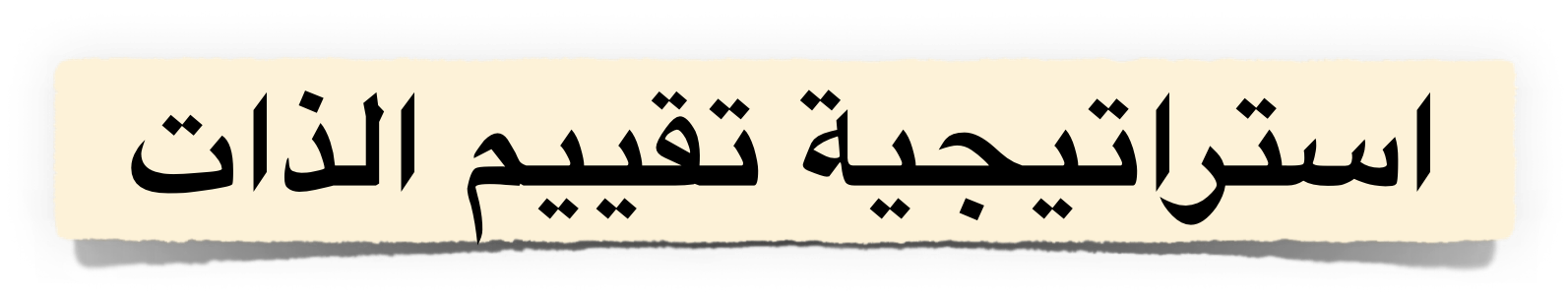 قيم نفسك بالنسبة لفهمك للدرس
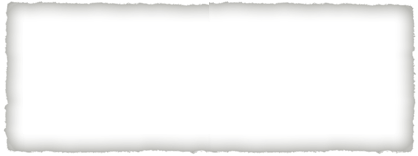 ممتع 🤩
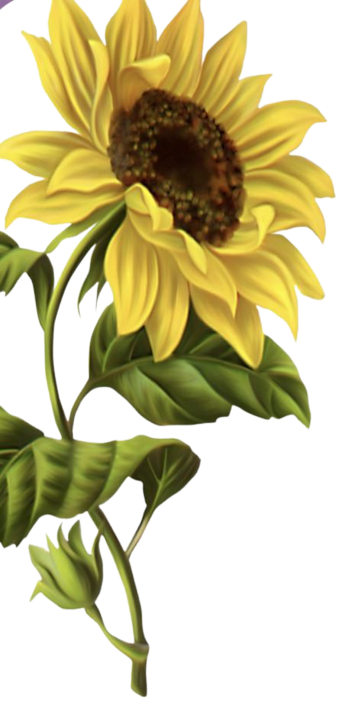 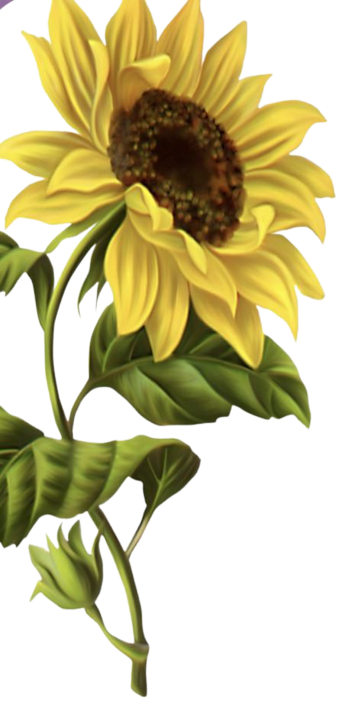 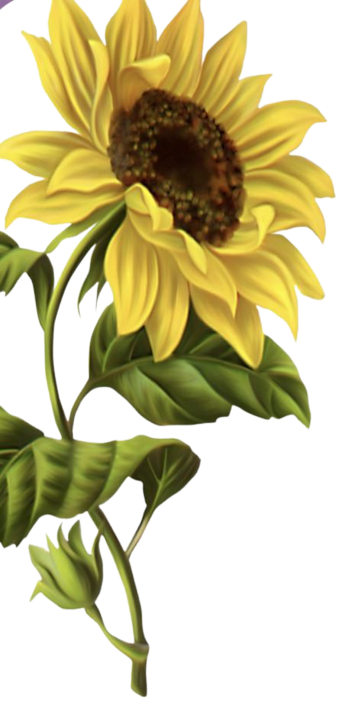 أ/ فاطمة جبران
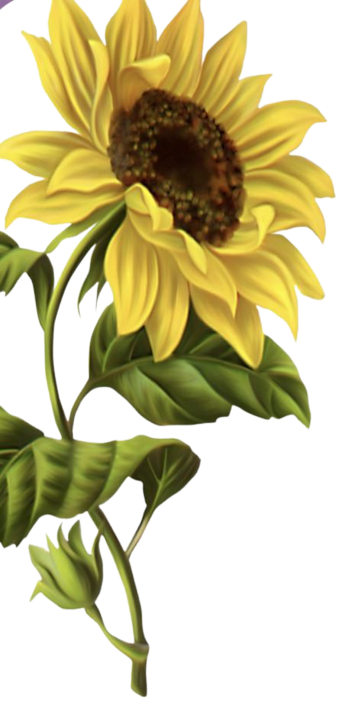 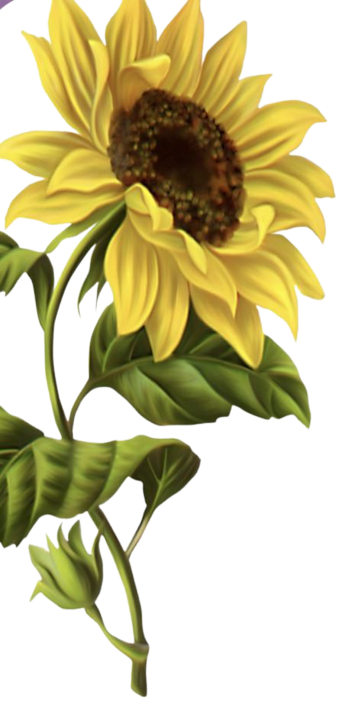 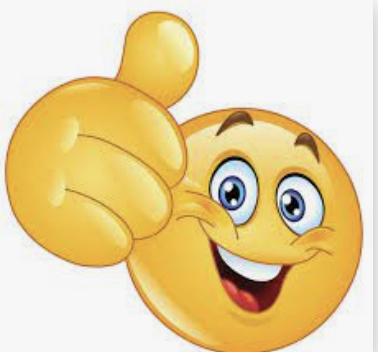 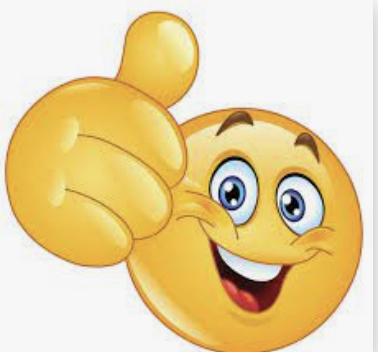 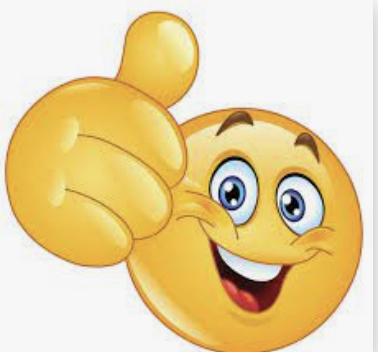 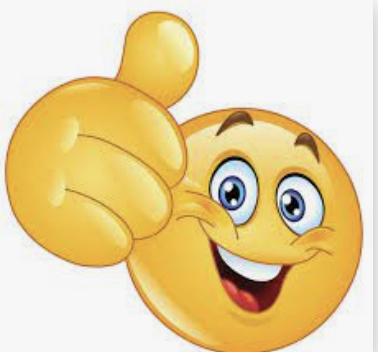 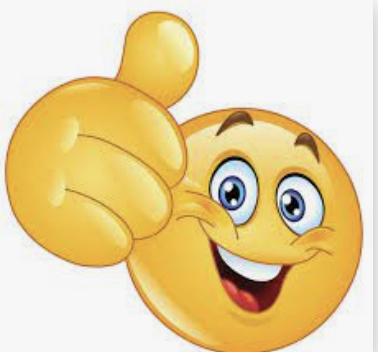 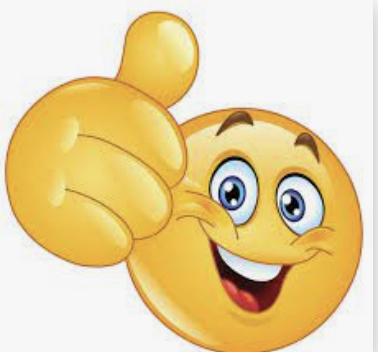 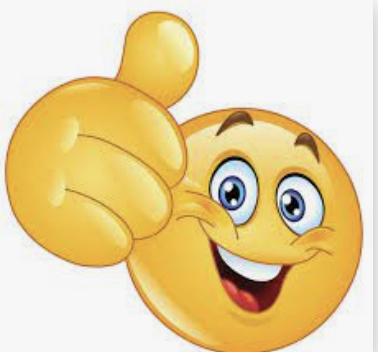 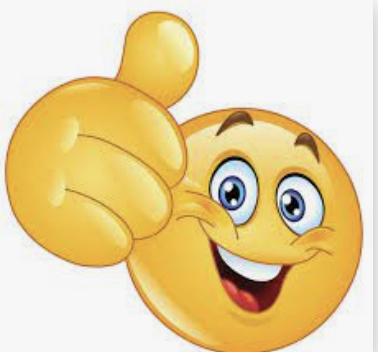 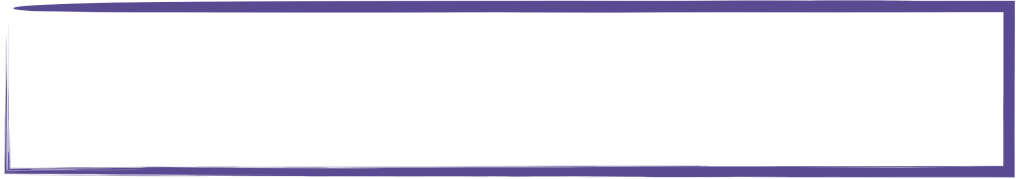 لوحة التميز في الدرس
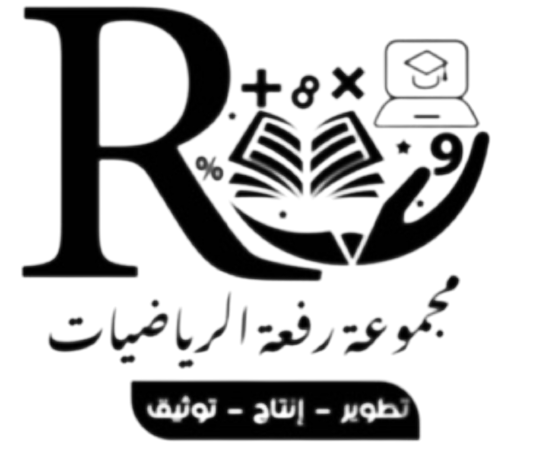 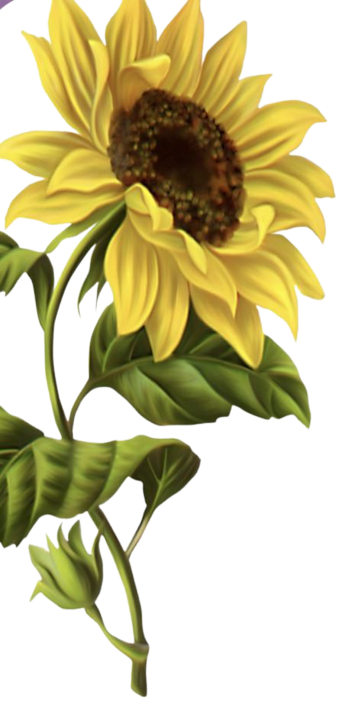 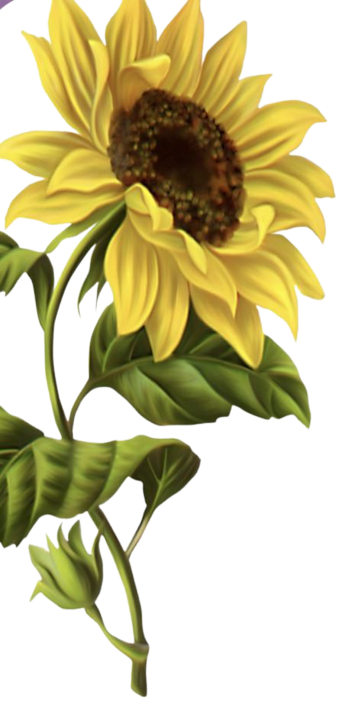 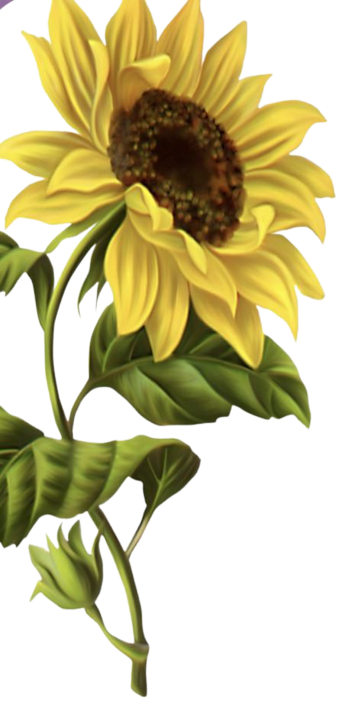 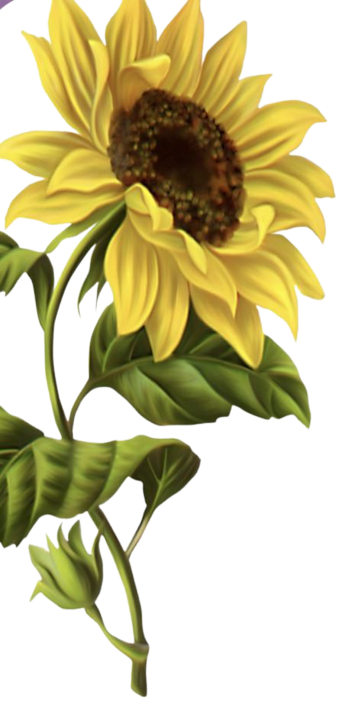 أ/ فاطمة جبران
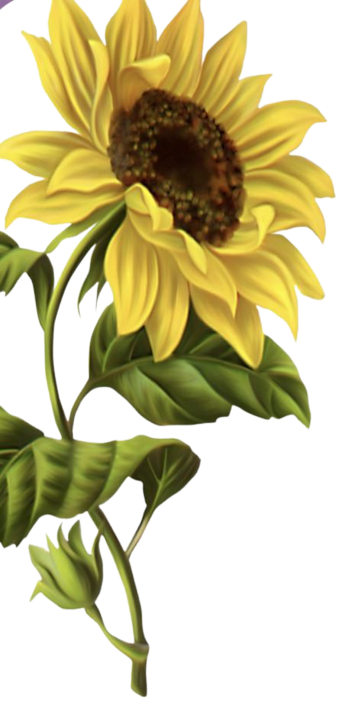 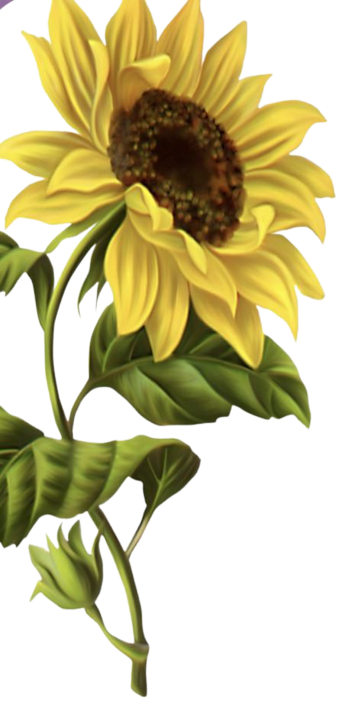 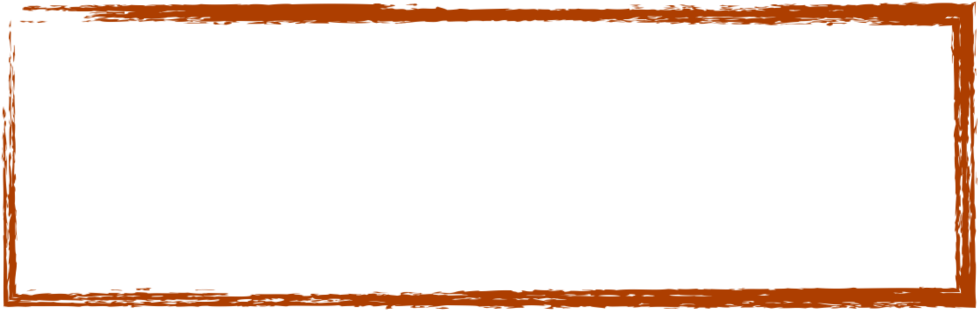 الواجب المنزلي
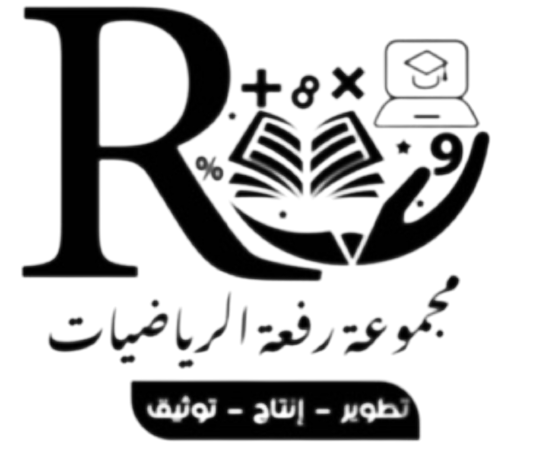 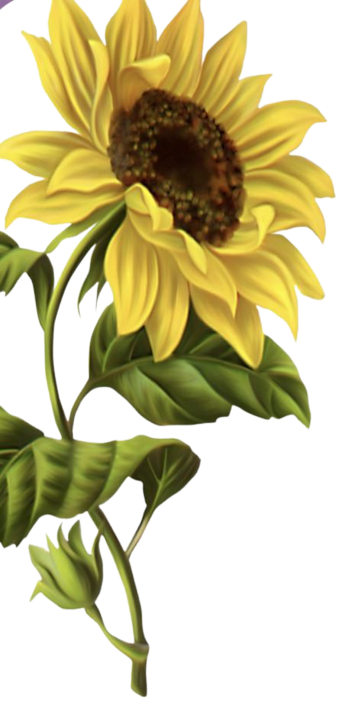 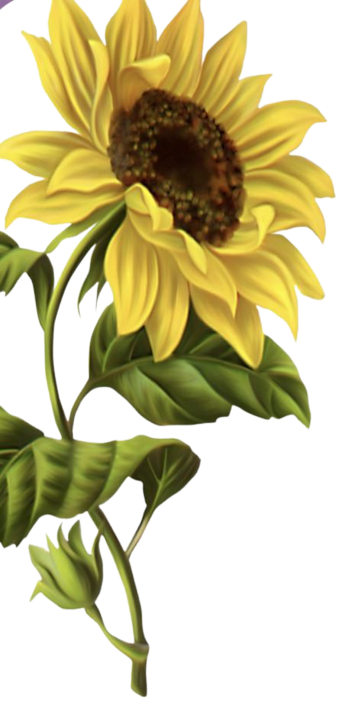 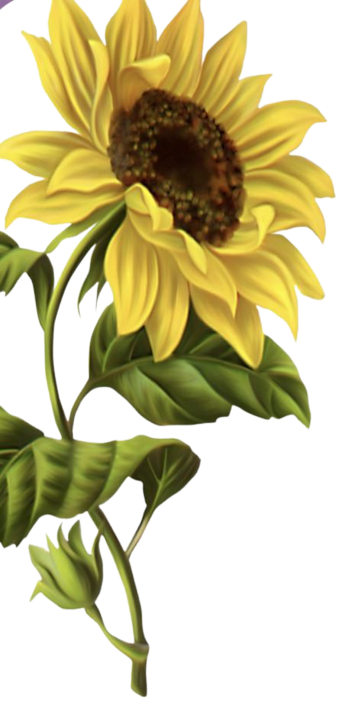 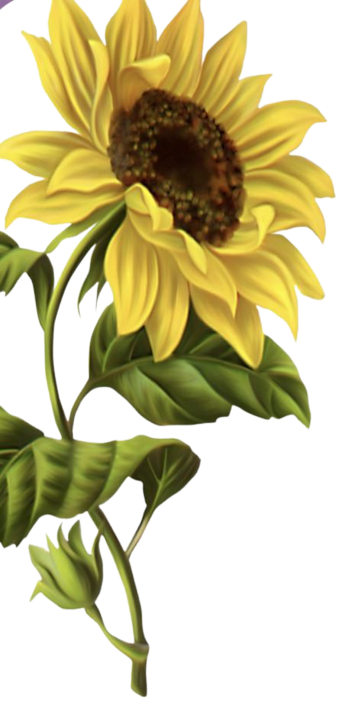 أ/ فاطمة جبران